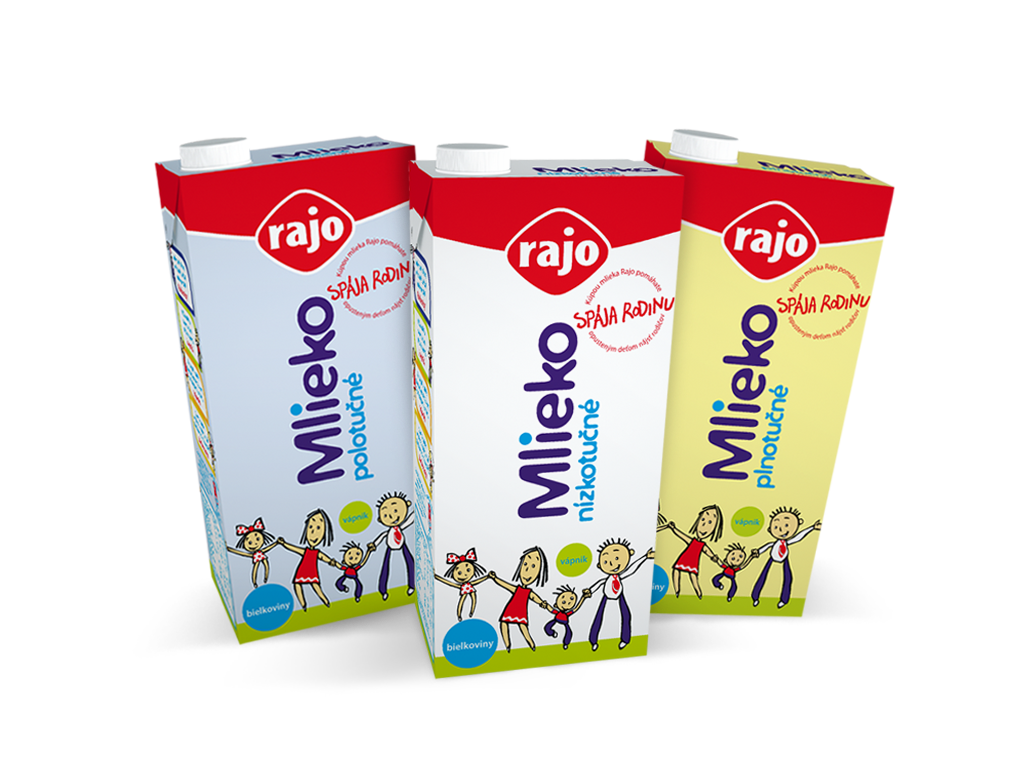 MLIEKO
A MLIEČNE VÝROBKY


Mgr. Xénia Rašková
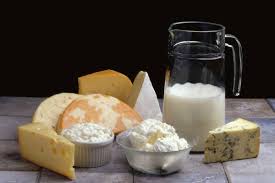 Prečo je mlieko zdravé?
Obsahuje veľa vitamínov, ktoré chránia a podporujú naše zdravie.

A
E
C
B1
B2
B6
B12
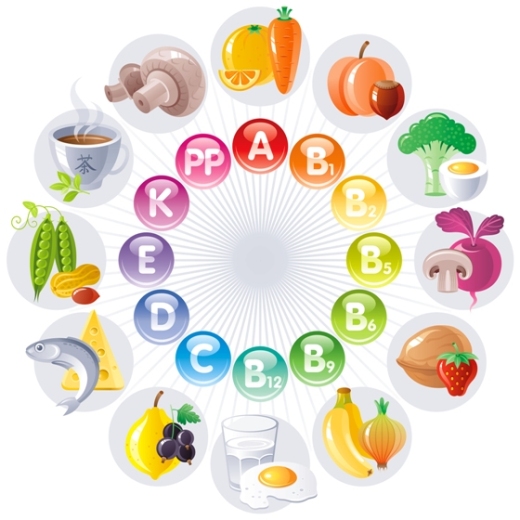 Prečo je mlieko zdravé?
Mlieko obsahuje veľa vápnika a fosforu.
Tieto látky sú dôležité pre pevné kosti, zuby a svaly.
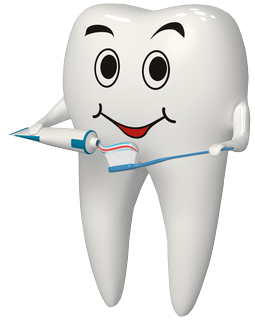 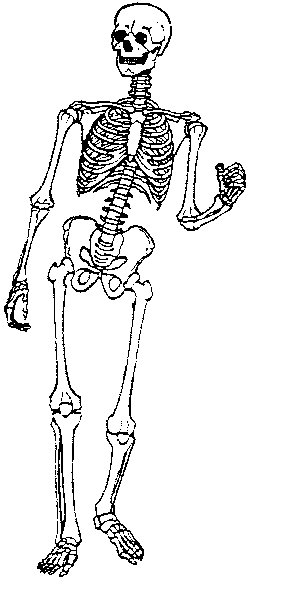 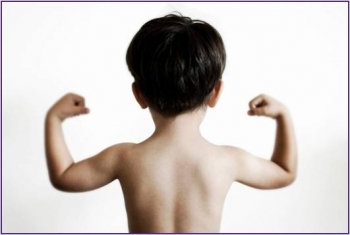 Prečo je mlieko zdravé?
Obsahuje mliečny cukor – laktózu, vďaka ktorému máme dostatok energie.
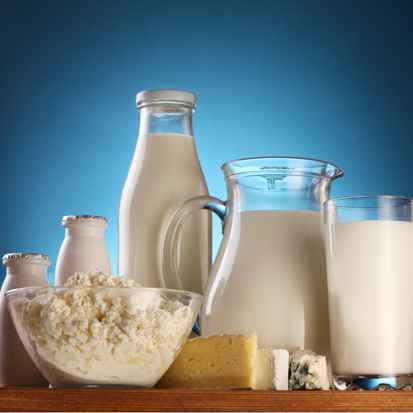 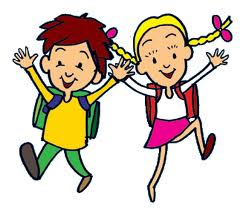 Prečo je mlieko zdravé?
Vitamíny v ňom sú dôležité pre dobrý zrak, vlasy a nechty.
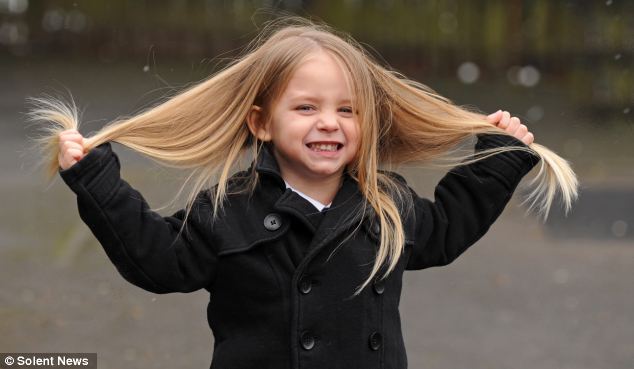 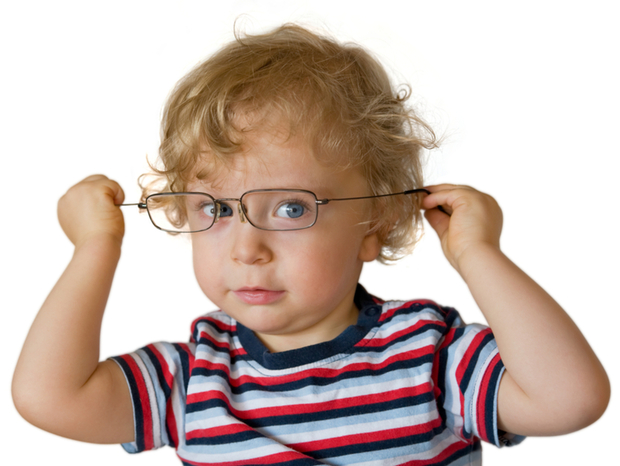 Aké zvieratká nám dávajú mlieko?
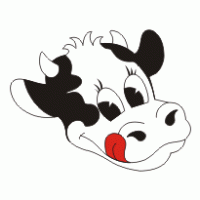 KRAVIČKA



KOZIČKA



OVEČKA
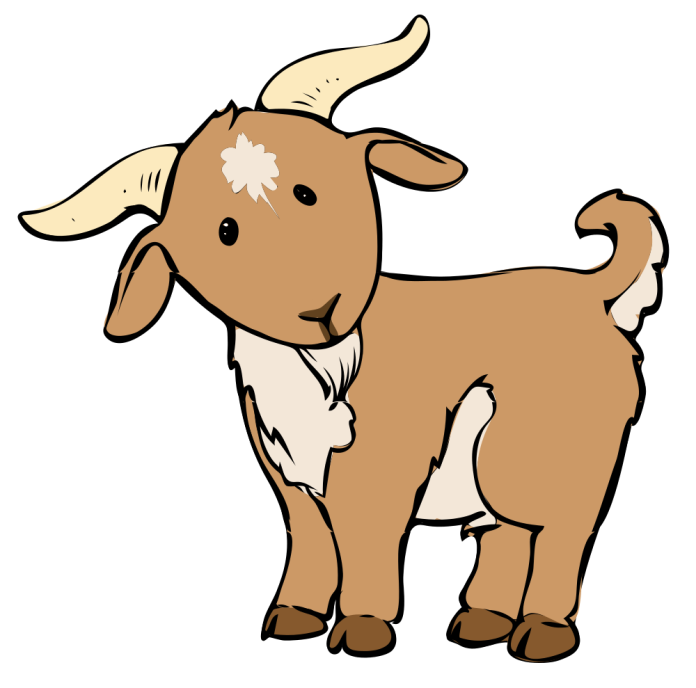 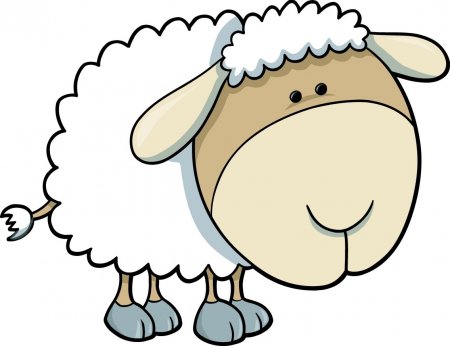 Koľko mlieka by sme mali denne vypiť?Aspoň 2 plné poháre 
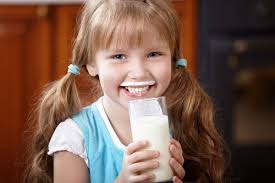 Čo sa vyrába z mlieka a je pre nás tiež veľmi zdravé?
SYRY
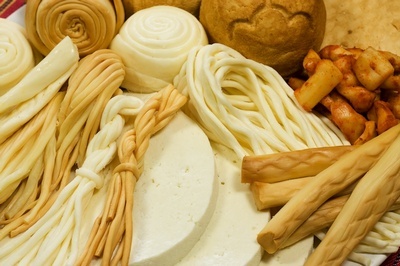 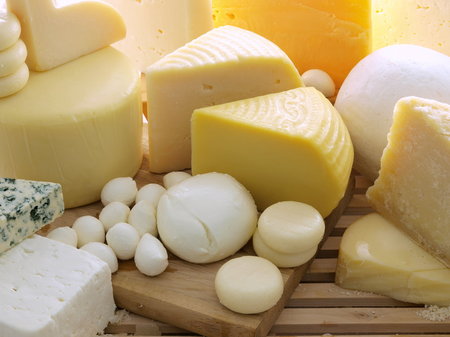 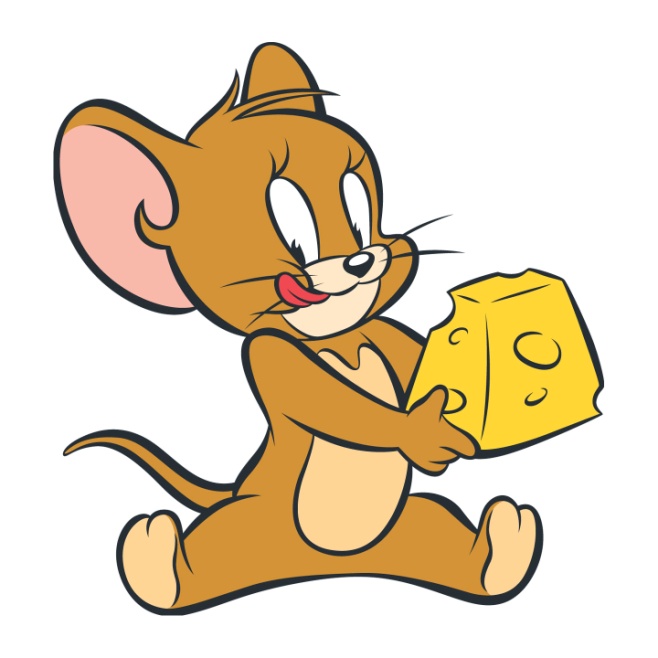 SMOTANA
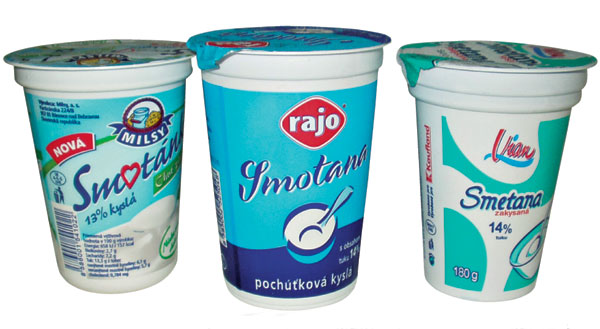 MASLO
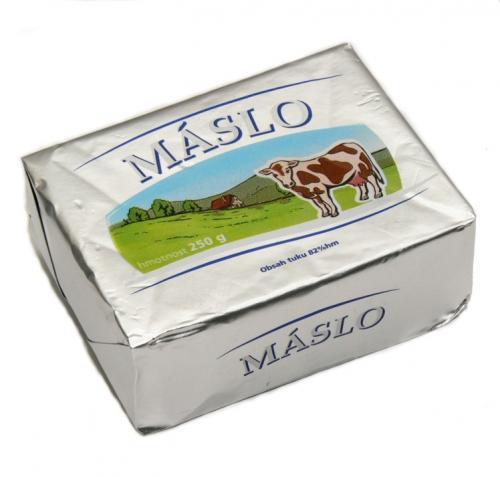 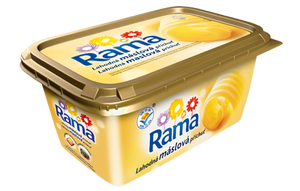 JOGURT
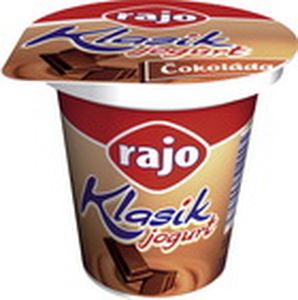 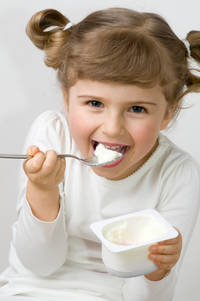 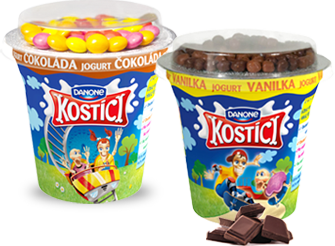 TVAROH
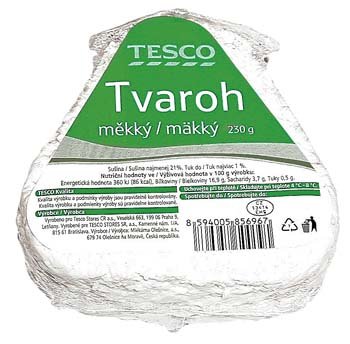 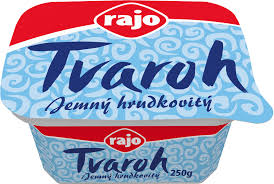 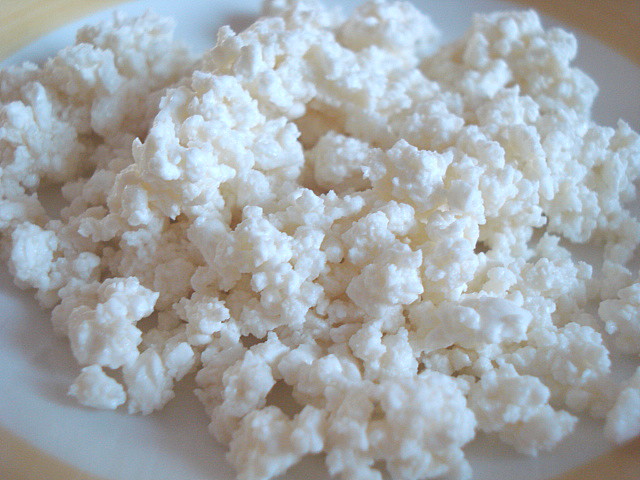 SMOTANOVÝ KRÉM
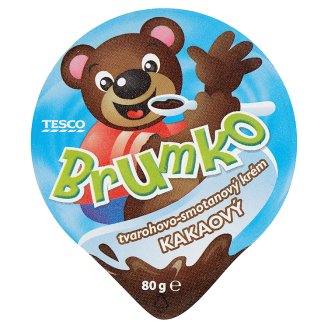 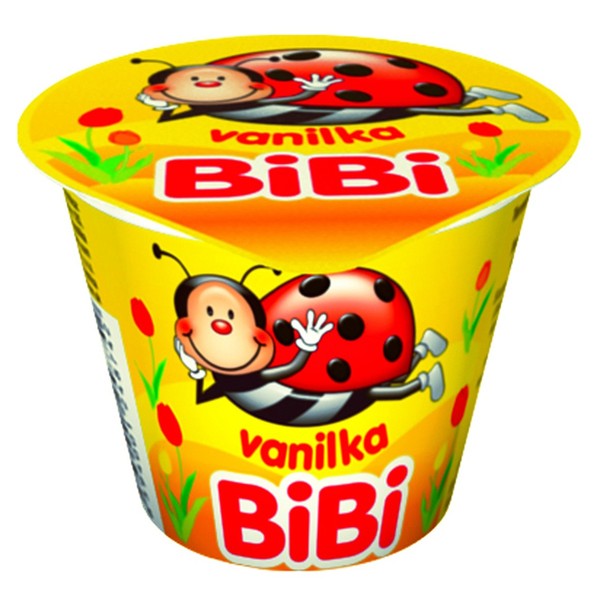 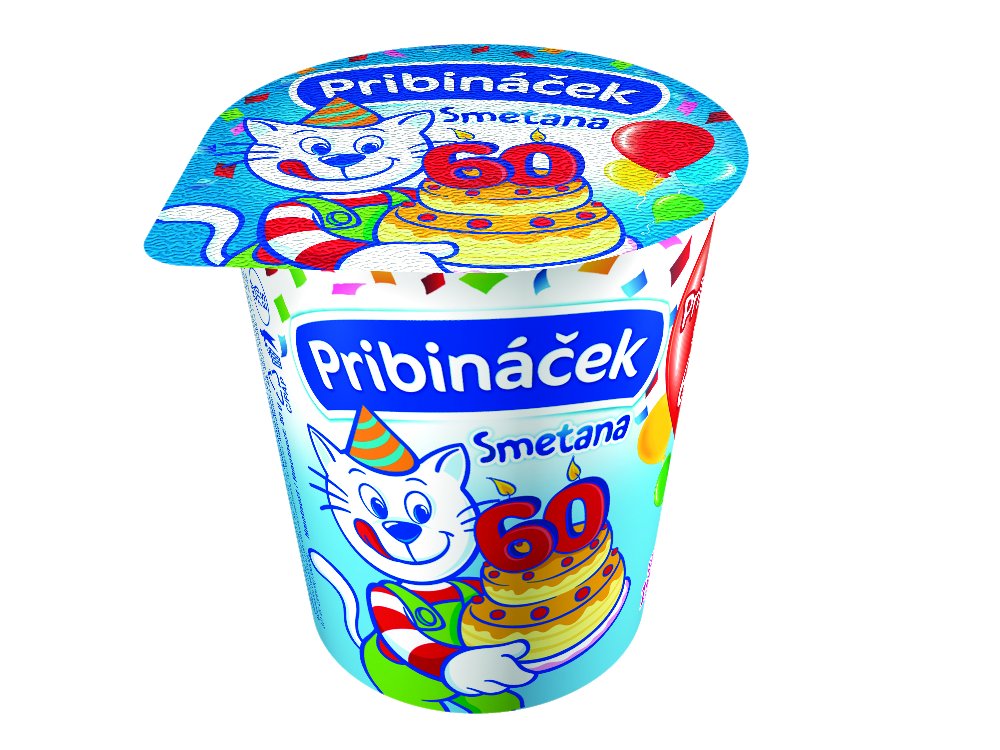 A na záver básnička 
Kto chce dlho zdravý byť,
musí veľa mlieka piť.


Potom budeš silný, zdravý, 
za to môžu „tety kravy“.
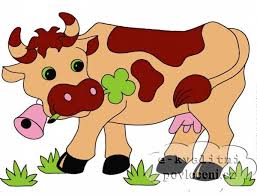